Seasons
Пори року
Нові слова
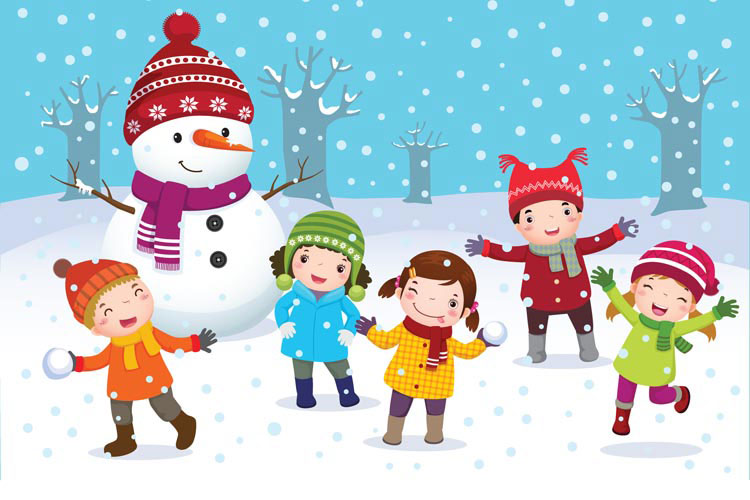 Winter – зима
[уінте]
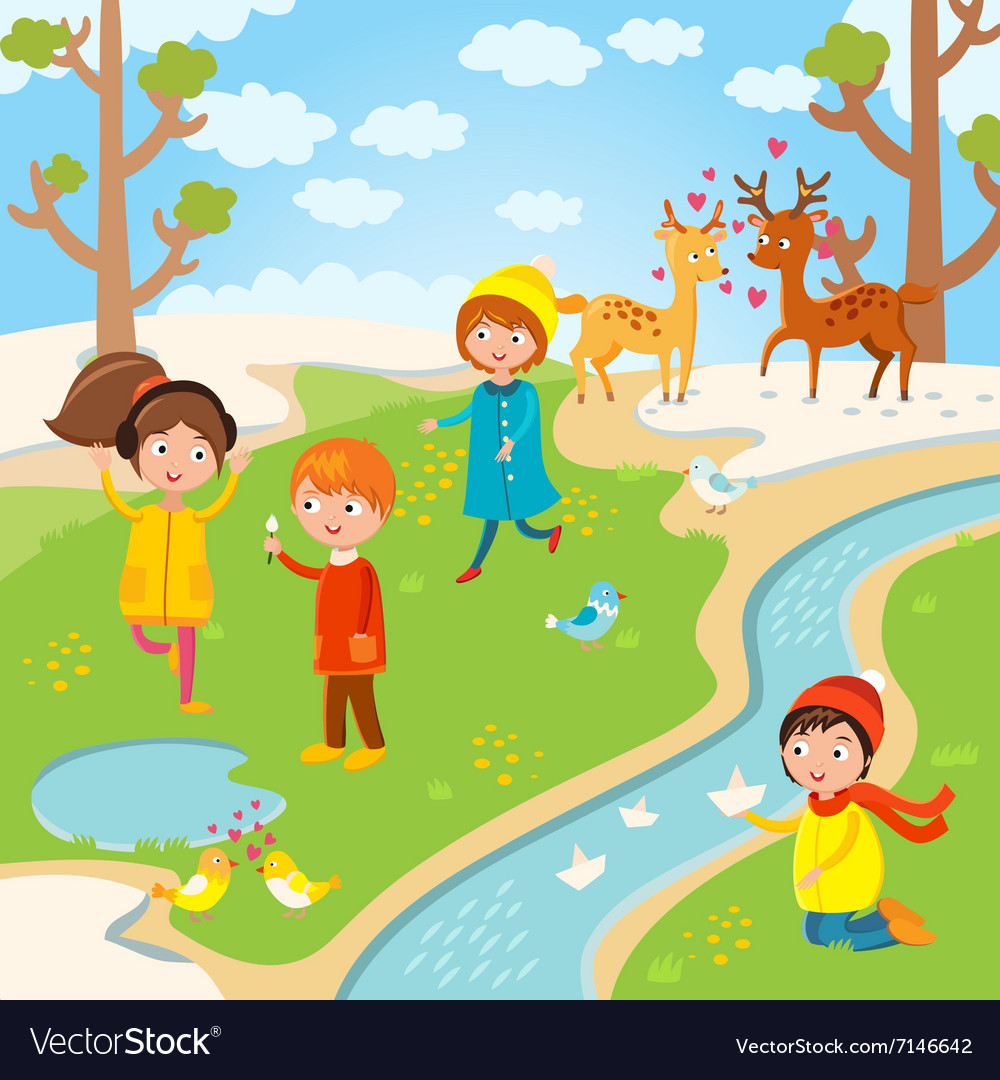 Нові слова
Spring – весна
[спрін]
Нові слова
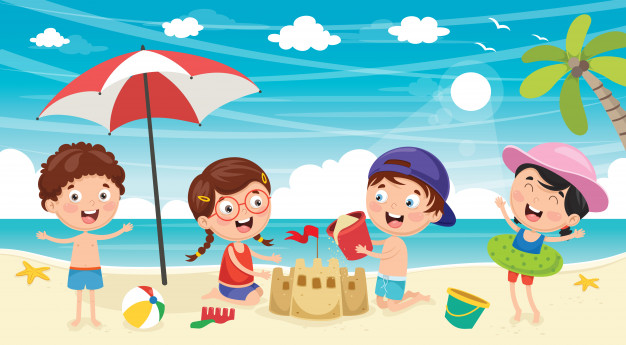 Summer – літо 
[саме   р]
Нові слова
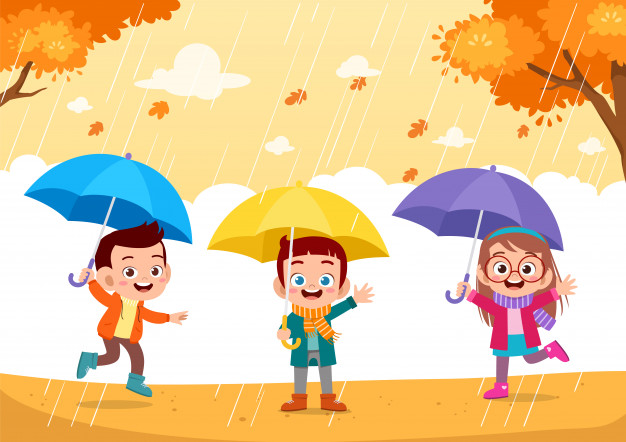 Autumn – осінь 
[отам]
Read! Прочитай!